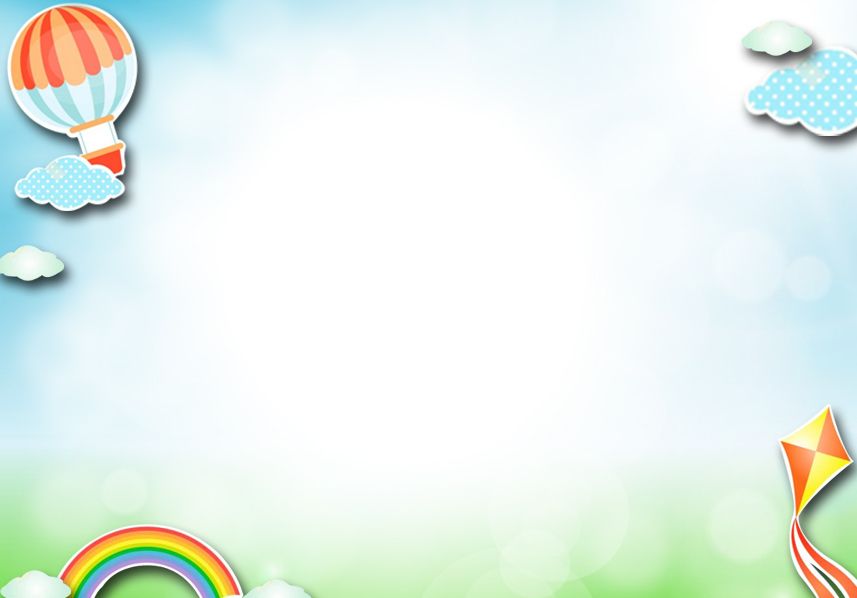 PHÒNG GIÁO DỤC VÀ ĐÀO TẠO QUẬN LONG BIÊN
TRƯỜNG MẦM NON NẮNG MAI
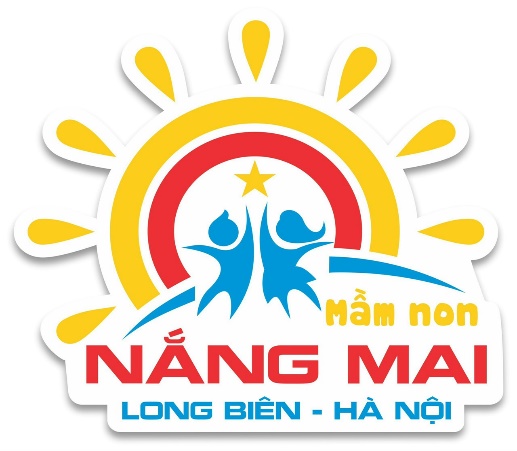 Đề tài: Nhận biết và gọi đúng tên hình tam giác
Người thực hiện
Cô giáo: Lê Thị Thu Trà
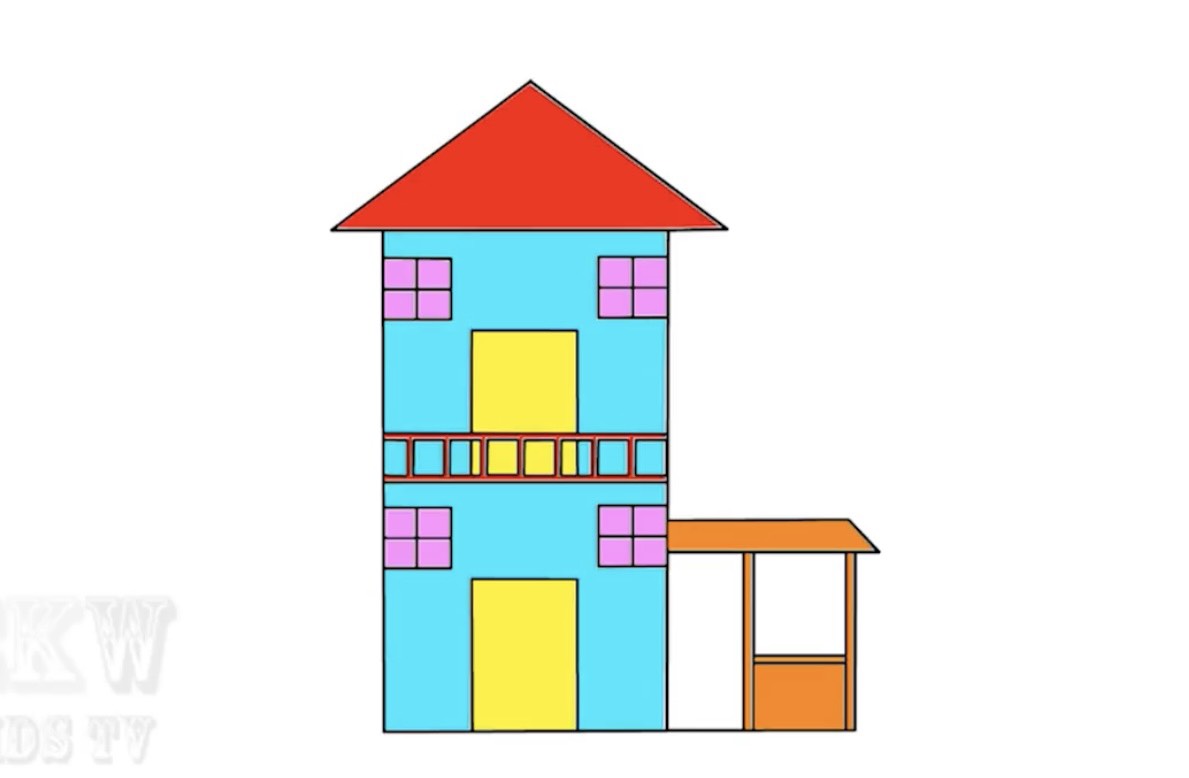 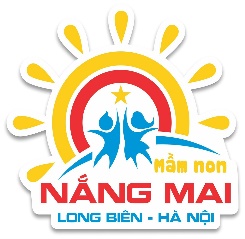 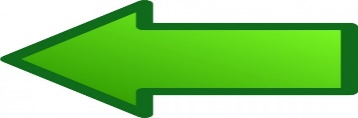 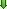 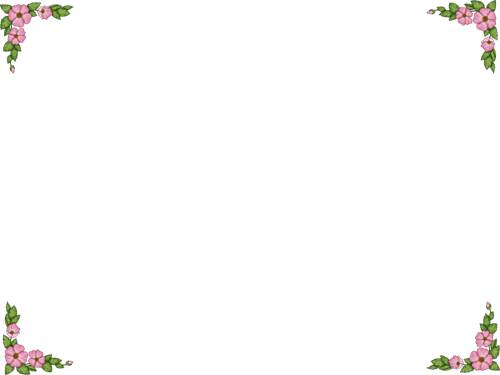 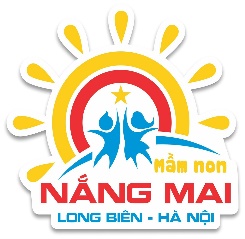 Hình tam giác
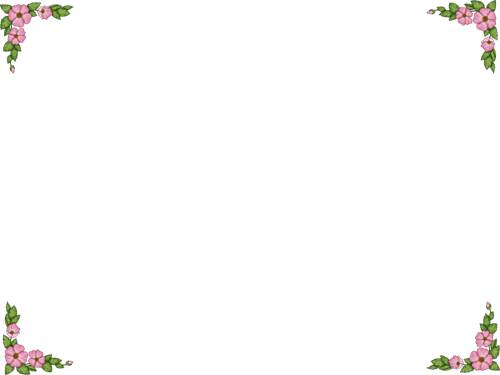 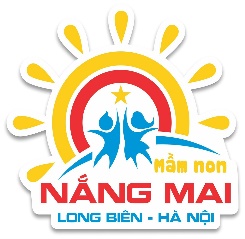 Hình tam giác màu vàng
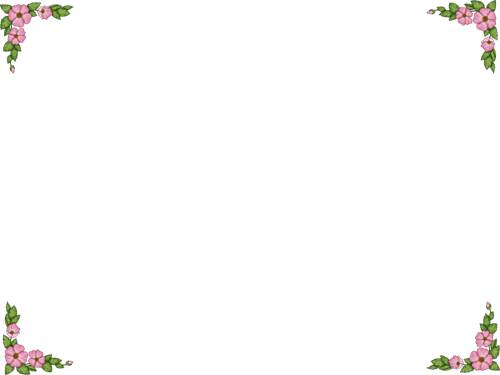 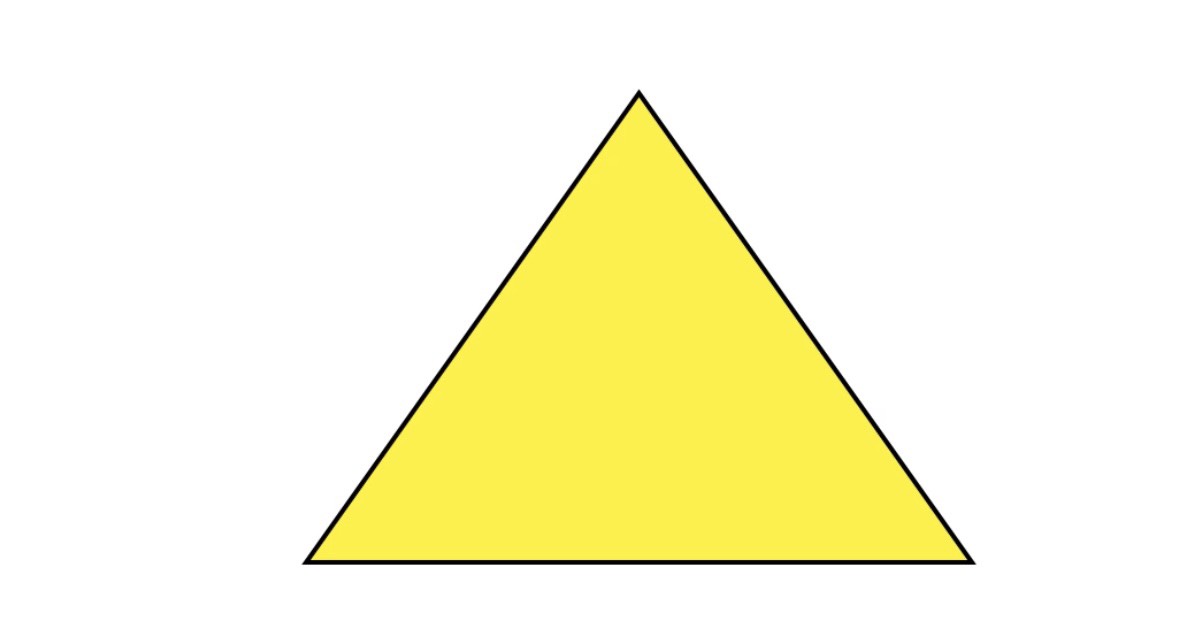 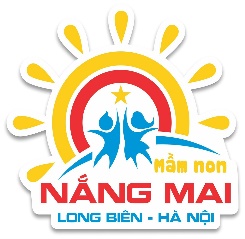 1
2
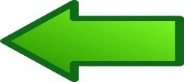 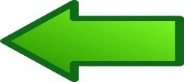 3
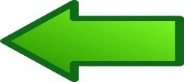 Hình tam giác
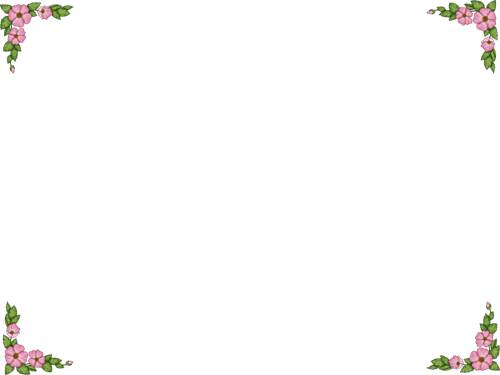 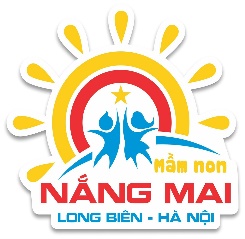 Hình tam giác
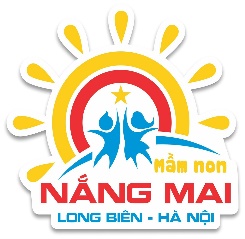 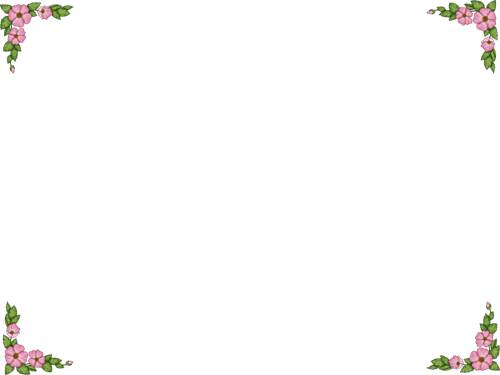 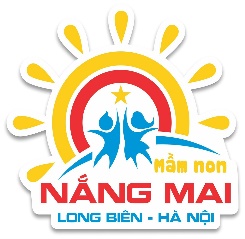 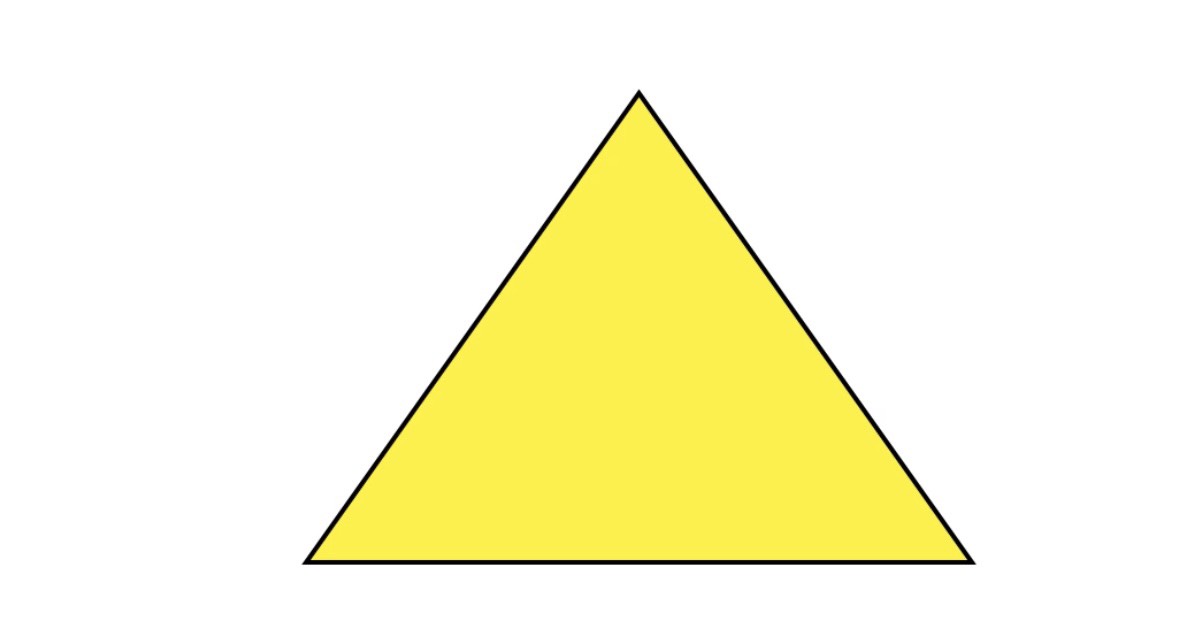 - Có 3 cạnh
- Không lăn được
Hình tam giác
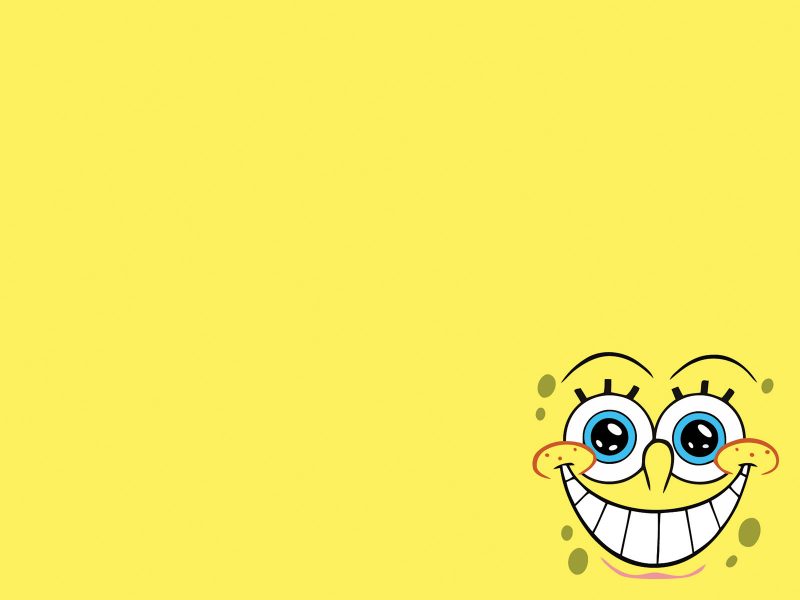 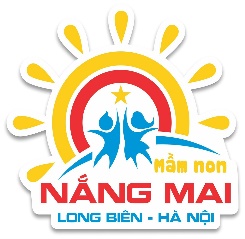 Một số đồ vật có
 dạng giống hình tam giác
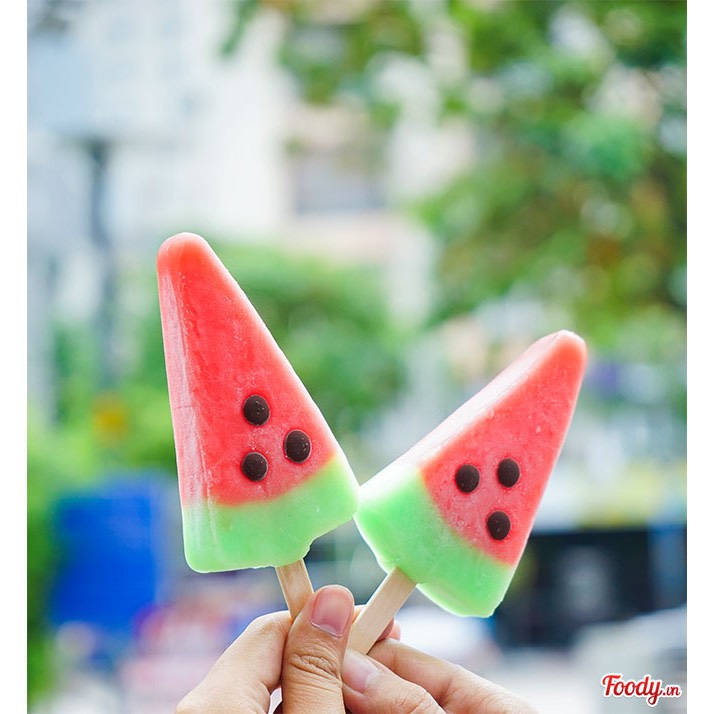 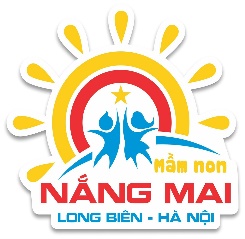 Cây kem
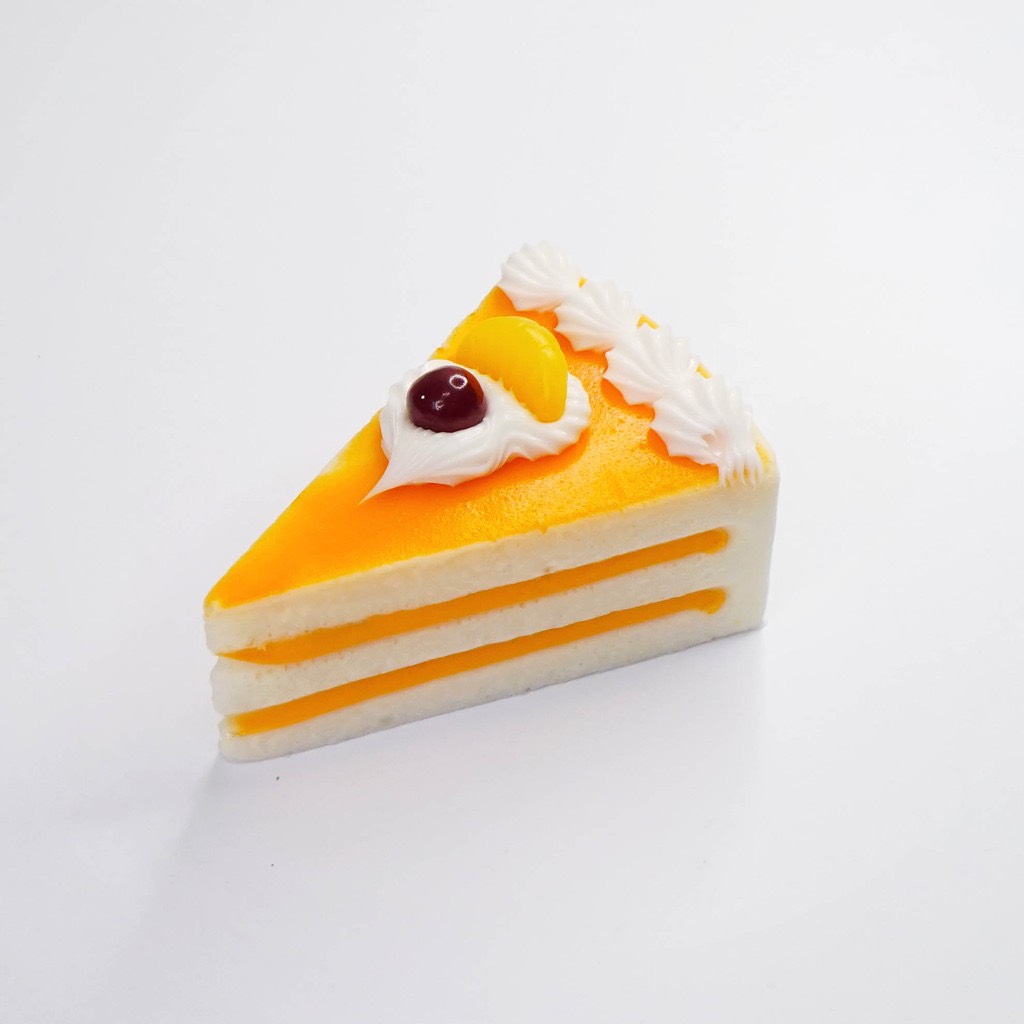 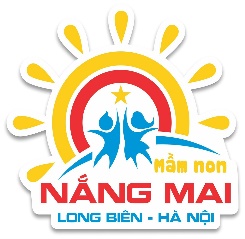 Miếng bánh
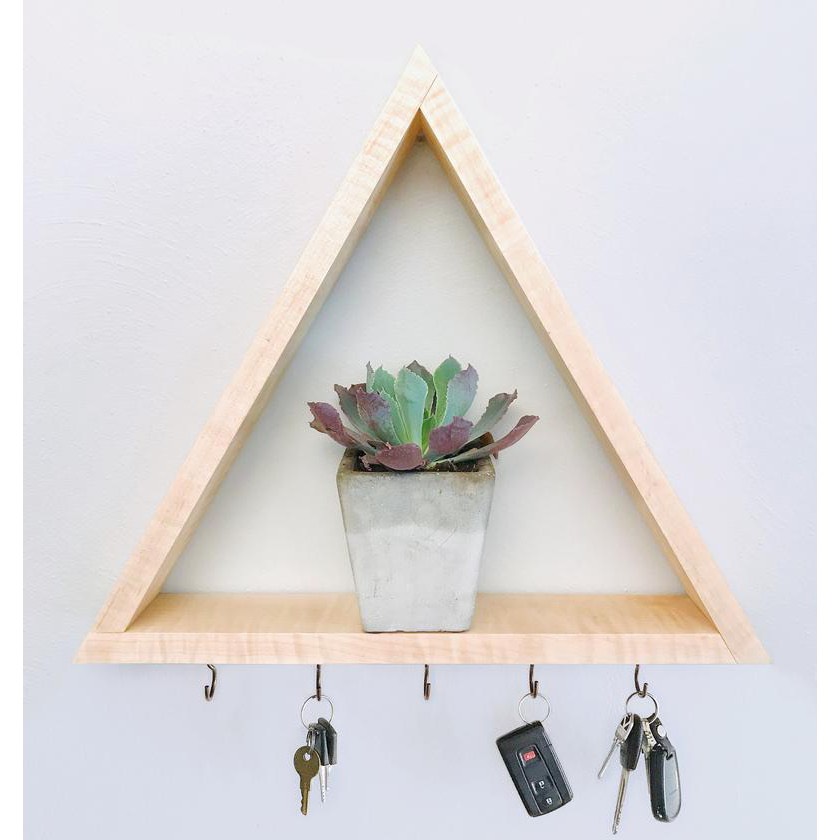 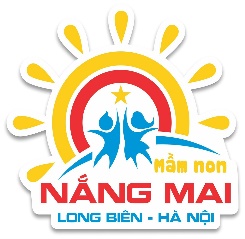 Khung treo
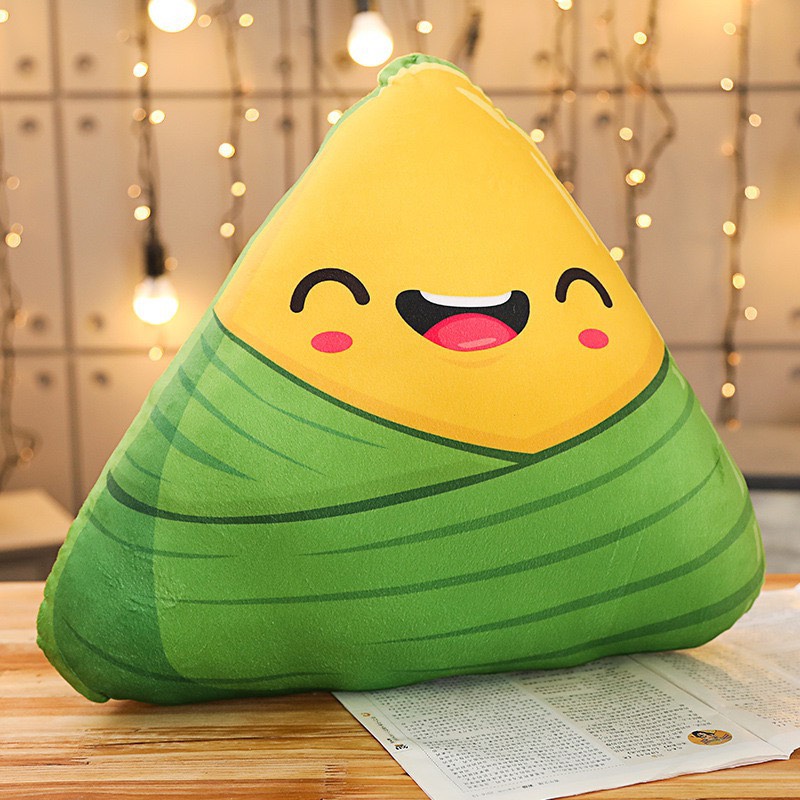 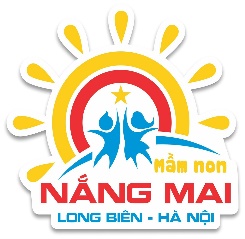 Gối ôm
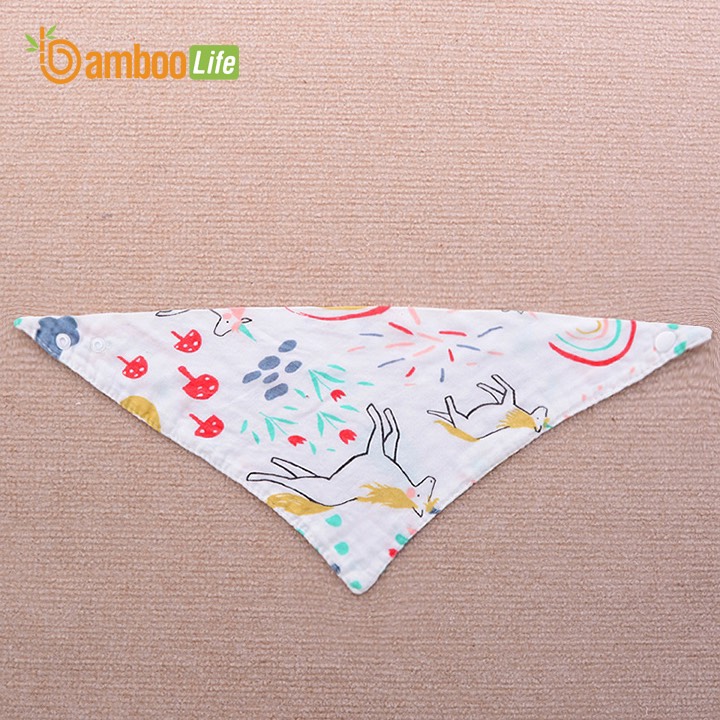 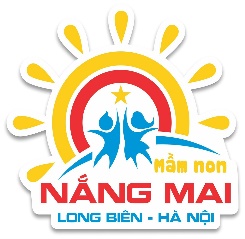 Khăn yếm
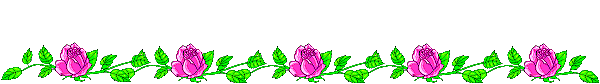 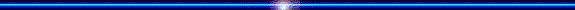 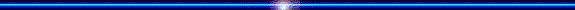 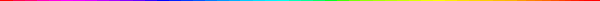 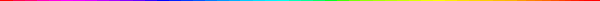 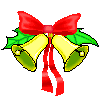 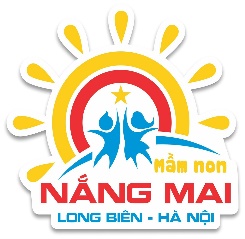 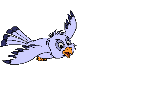 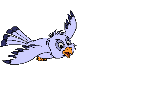 Chào tạm biệt và hẹn các bạn ở bài học sau nhé!
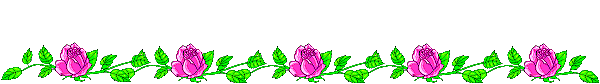 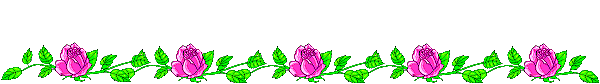 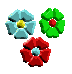 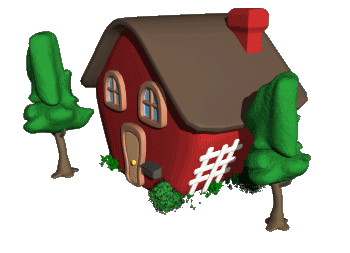 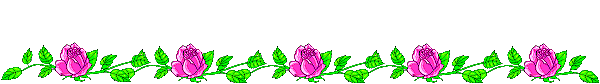